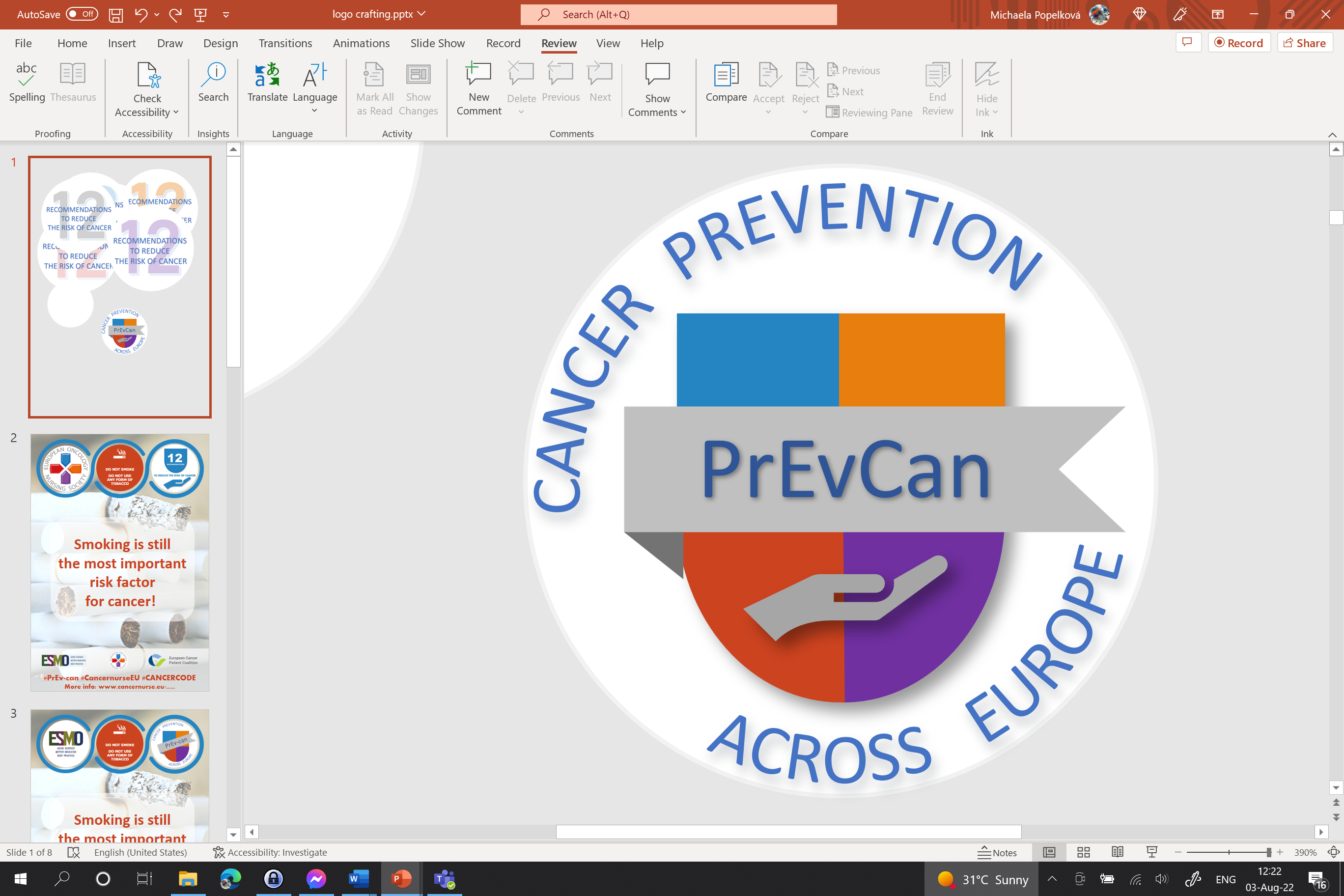 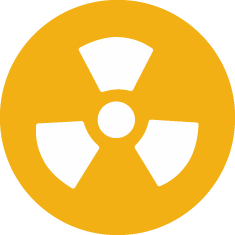 იმოქმედეთ რომ შეამციროთ რადონის დოზა
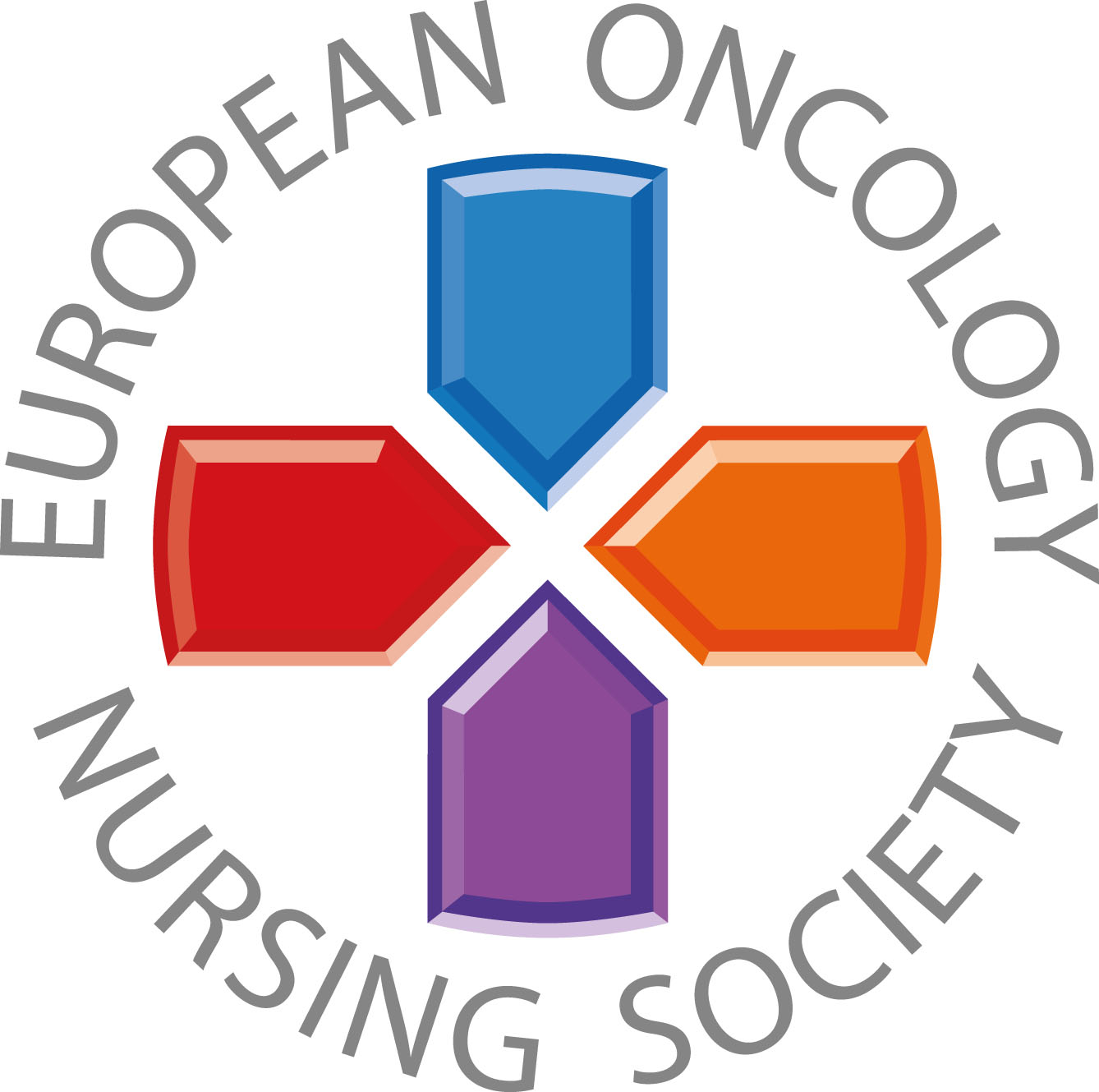 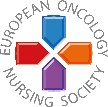 მესიჯი ზოგად პუბლიკას
#PrEvCan #CANCERCODE
PrEvCan© კამპანია დაიწყო EONS_ის ინიციატივით და მიმდინარეობს კამპანიის მთავარ პარტნიორთან ESMO_სთან. დამატებითი ინფორმაცია: www.cancernurse.eu/prevcan
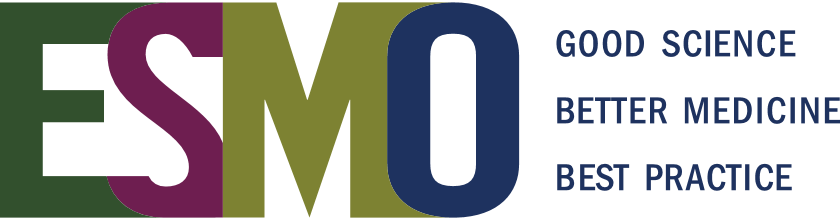 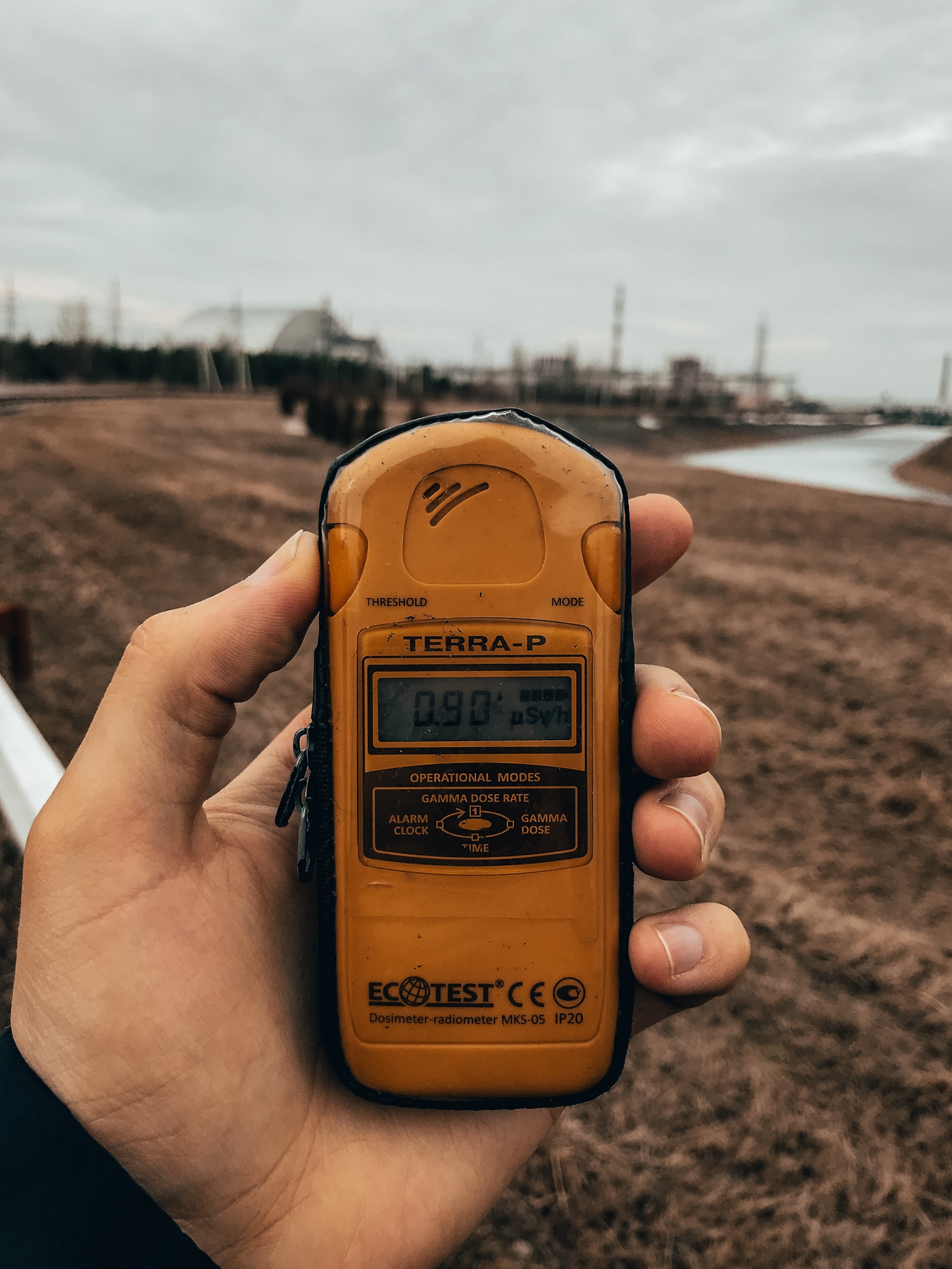 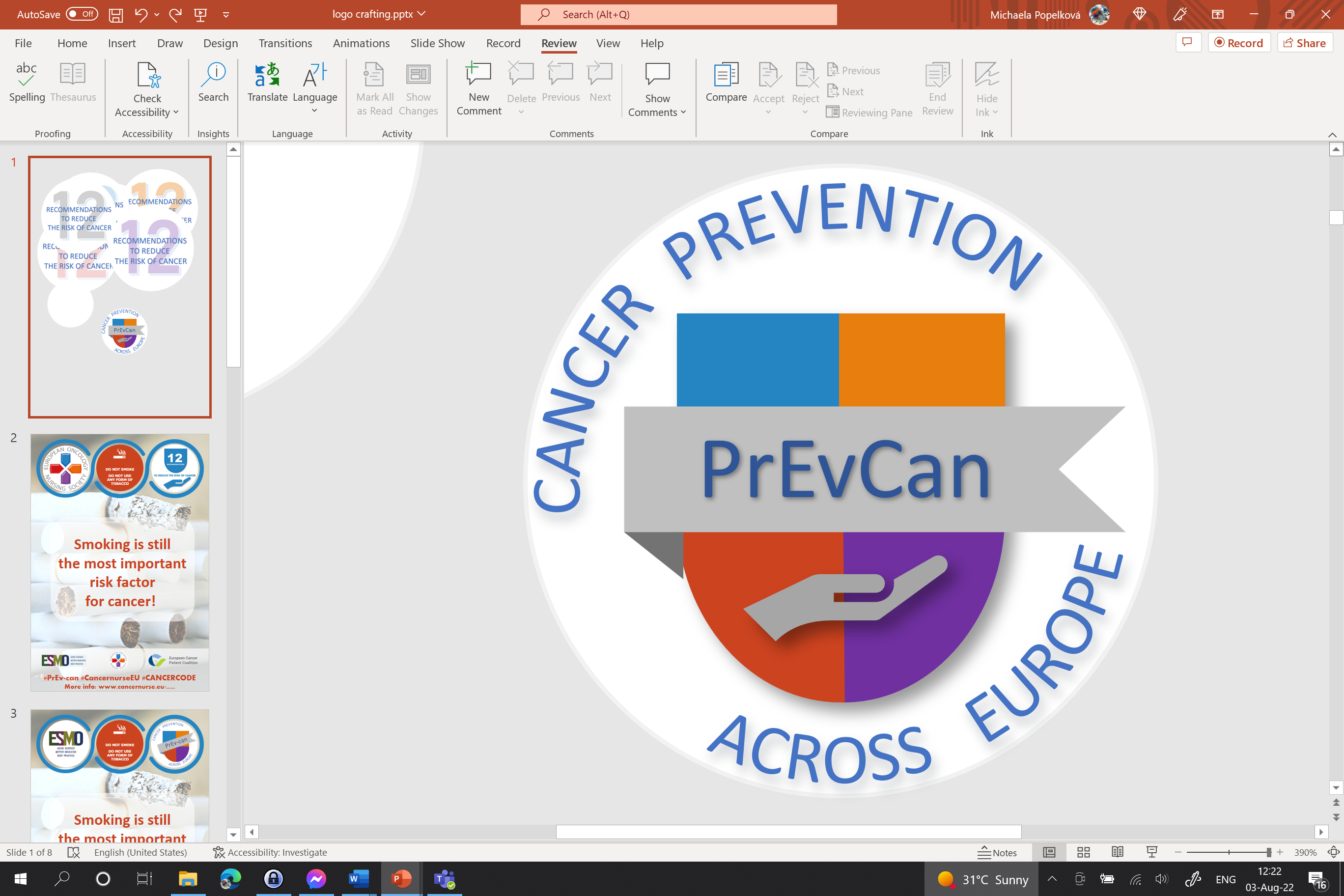 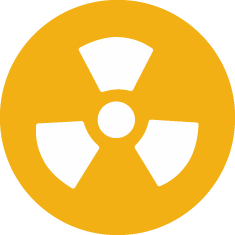 იმოქმედეთ რომ შეამციროთ რადონის დოზა
ჩასვით თქვენი ორგანიზაციის ლოგო
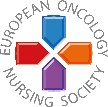 გაიგეთ ხართ თუ არა რადიაციული გამოსხივების ქვეშ, როგორიცაა რადონის მაღალი დოზა თქვენს სახლში
#PrEvCan #CANCERCODE
PrEvCan© კამპანია დაიწყო EONS_ის ინიციატივით და მიმდინარეობს კამპანიის მთავარ პარტნიორთან ESMO_სთან. დამატებითი ინფორმაცია: www.cancernurse.eu/prevcan
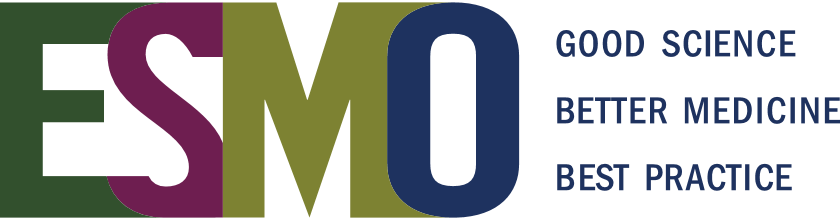 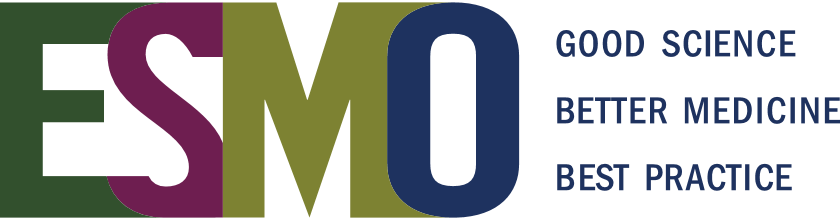 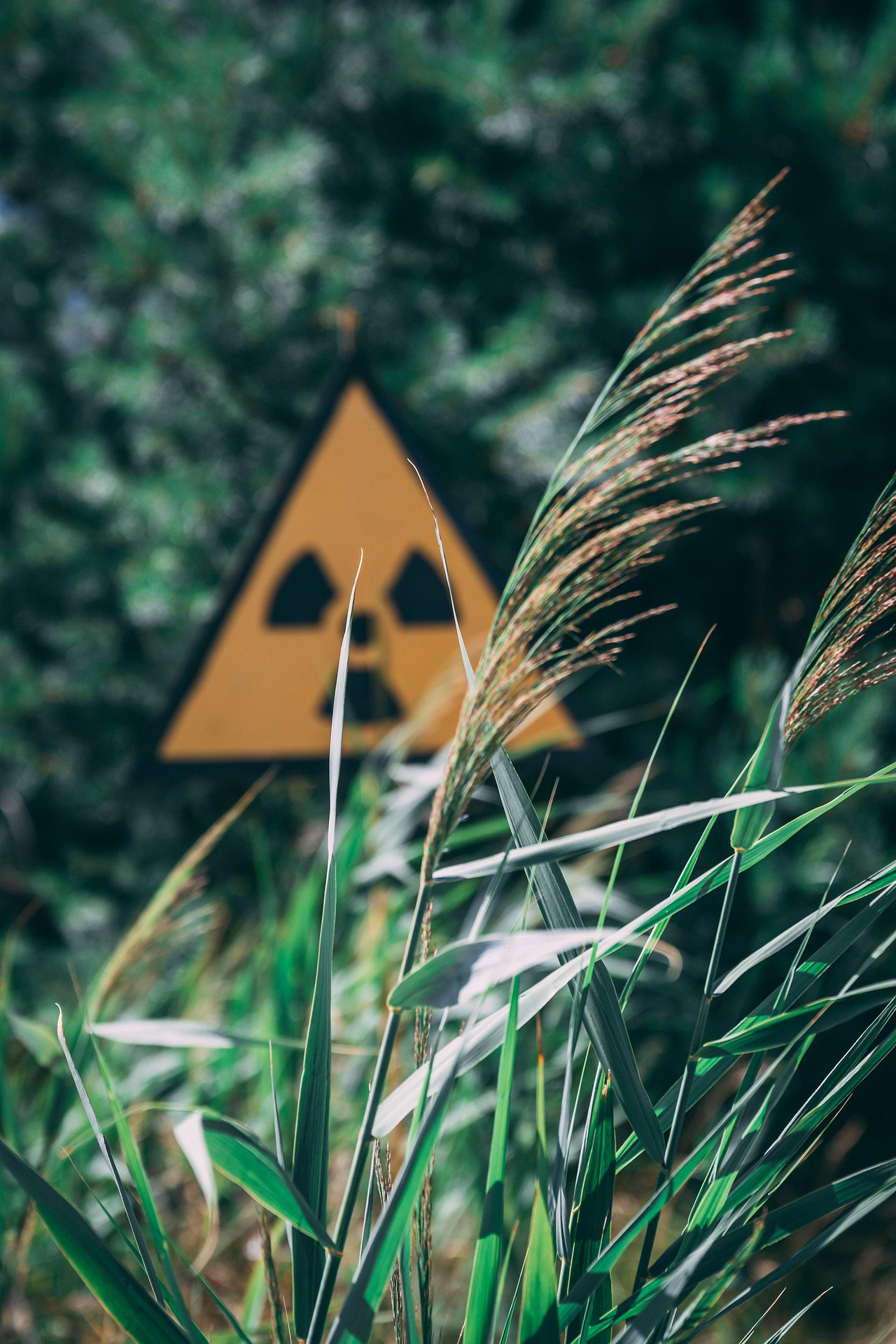 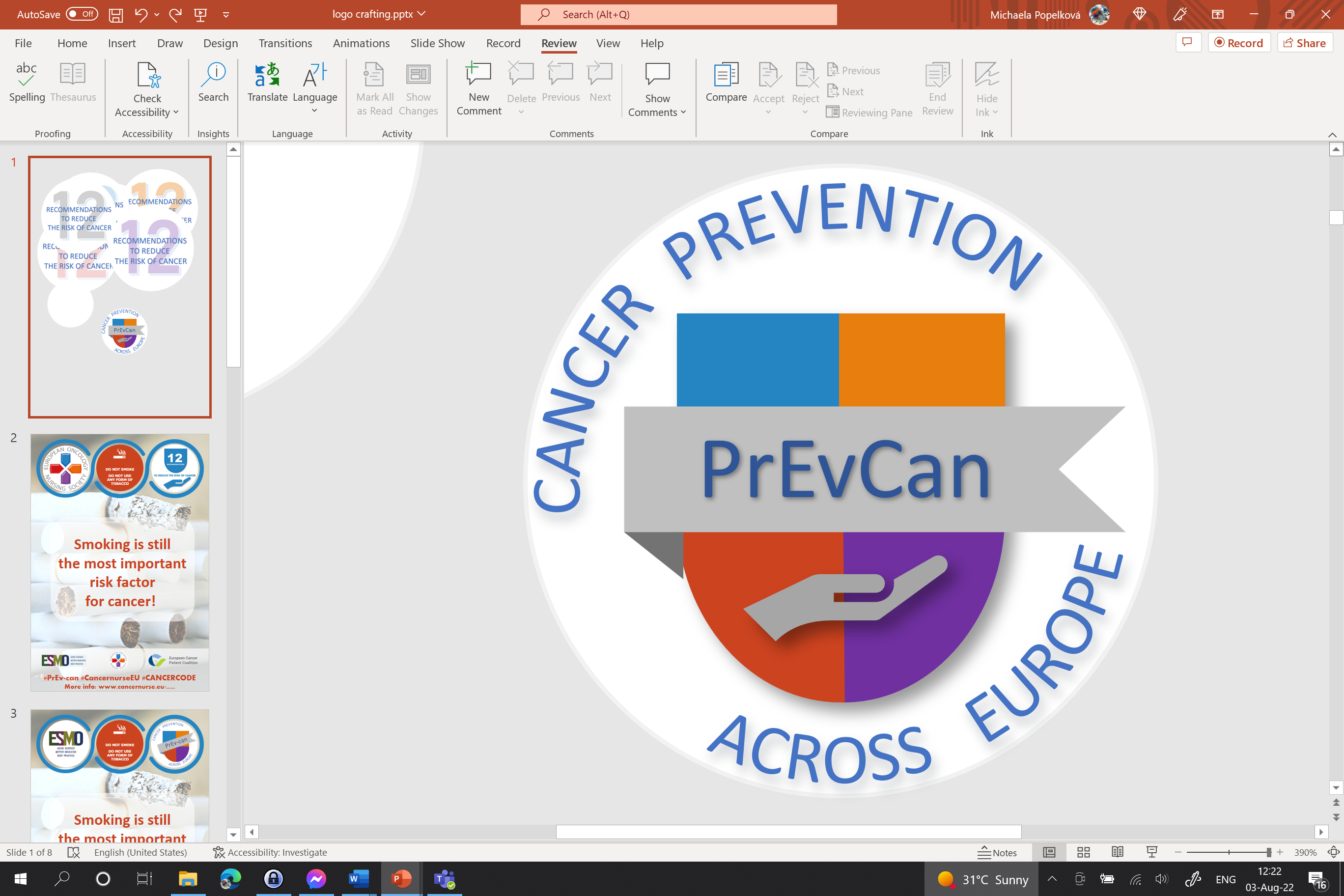 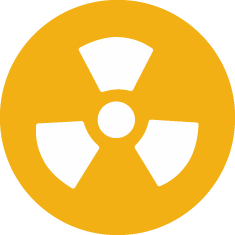 იმოქმედეთ რომ შეამციროთ რადონის დოზა
ჩასვით თქვენი ორგანიზაციის ლოგო
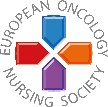 რადონი ნატურალური რადიოაქტიური გაზია რომელმაც შეიძლება რადიაციული გამოსხივების გამოწვევა
#PrEvCan #CANCERCODE
PrEvCan© კამპანია დაიწყო EONS_ის ინიციატივით და მიმდინარეობს კამპანიის მთავარ პარტნიორთან ESMO_სთან. დამატებითი ინფორმაცია: www.cancernurse.eu/prevcan
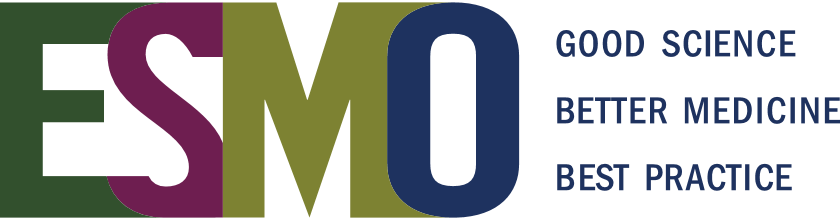 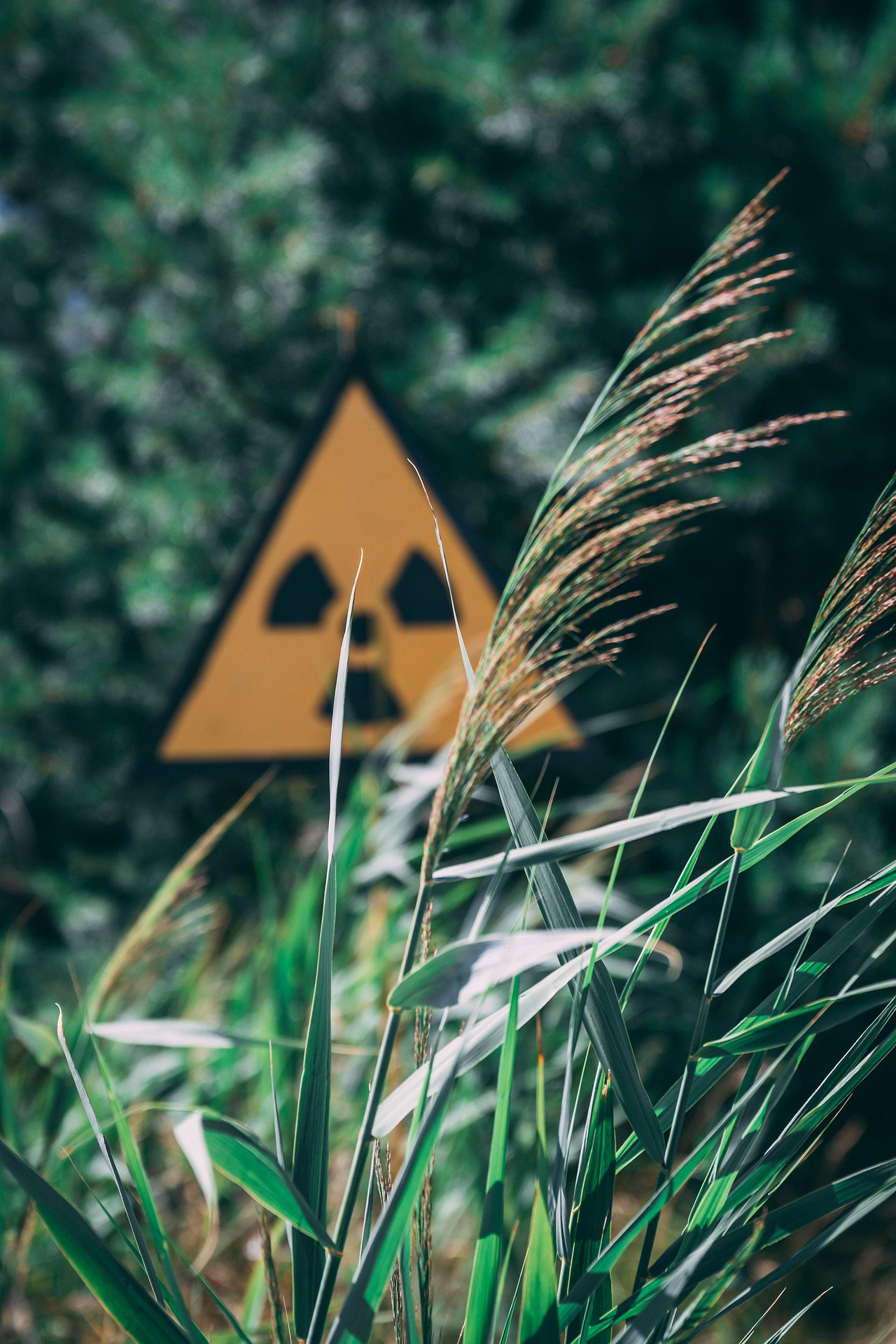 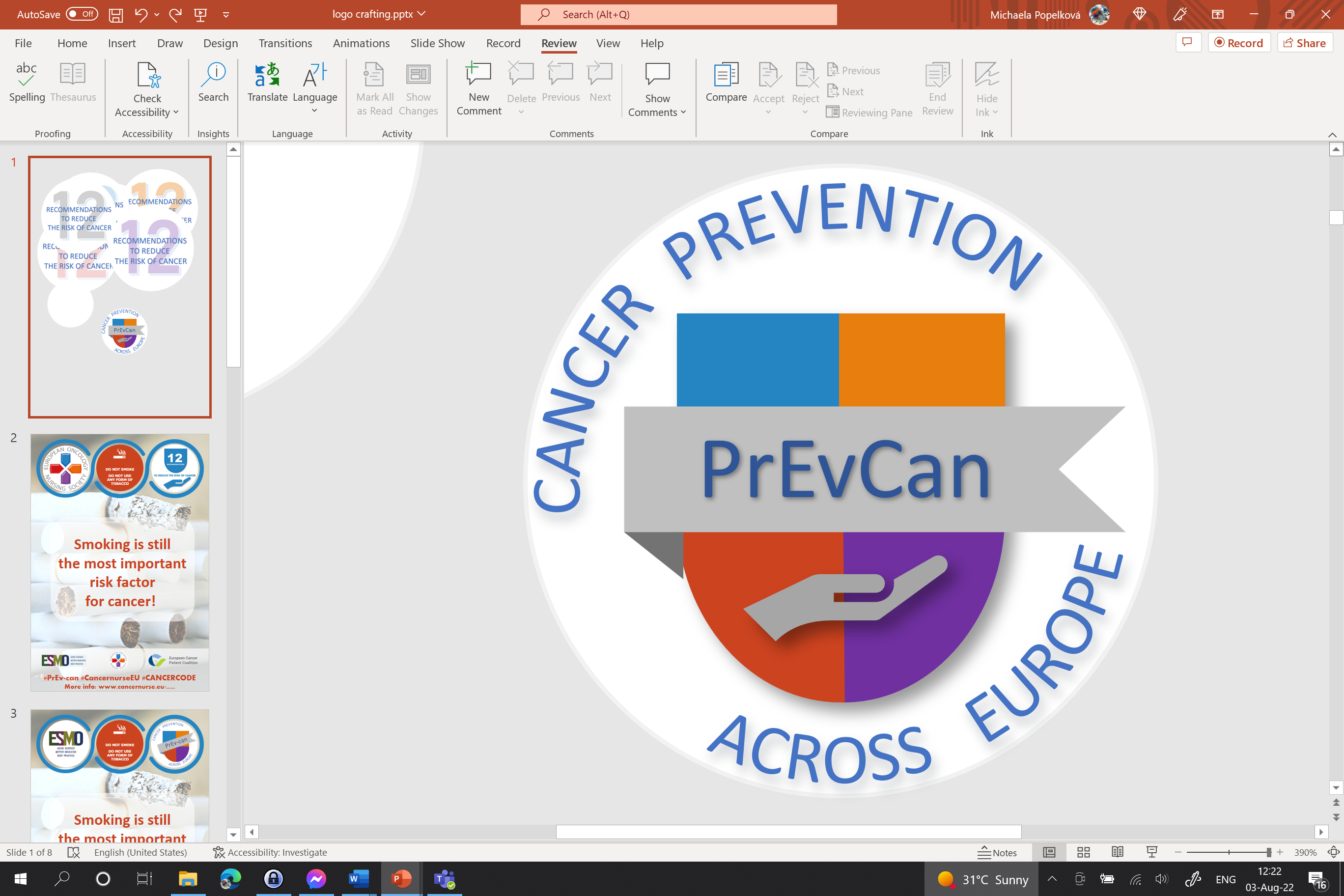 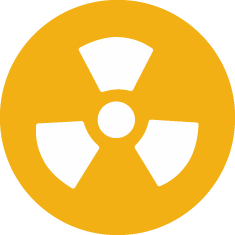 იმოქმედეთ რომ შეამციროთ რადონის დოზა
ჩასვით თქვენი ორგანიზაციის ლოგო
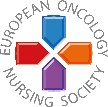 ჩასვით თქვენი ფოტოსურათი
შეცვალე ტექსტი
#PrEvCan #CANCERCODE
PrEvCan© კამპანია დაიწყო EONS_ის ინიციატივით და მიმდინარეობს კამპანიის მთავარ პარტნიორთან ESMO_სთან. დამატებითი ინფორმაცია: www.cancernurse.eu/prevcan
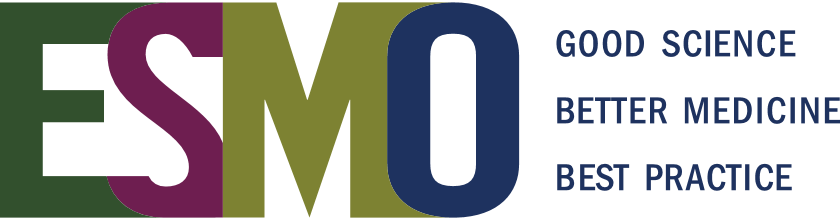